42-3
These materials are by the Kongki Ka Project and are made available to you under the terms of the Creative Commons Attribution ShareAlike license 4.0.
You have permission to share and redistribute these materials in any format and to make reasonable revisions and adaptations of this translation, provided that:
•	You include the above licence and source information.
•	If you redistribute these materials or create derivatives, you must distribute your contributions under the same license as the original.

The Holy Bible, Berean Standard Bible, BSB is produced in cooperation with Bible Hub, Discovery Bible, OpenBible.com, and the Berean Bible Translation Committee. This text of God's Word has been dedicated to the public domain.

Tibetan text is from the Central Tibetan Bible translation by Central Asia Publishing. Used by permission.
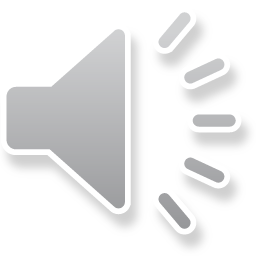 [Speaker Notes: Checked Kham
42 Temple Merchants
1. Temple Merchants - Matt 21:12-17; Mark 11:15-19; Luke 19:45-48 (Left Top)
2. Paying Taxes - Matt 22:15-22; Mark 12:13-17; Luke 20:20-26 (Right Top)
3. The Widow’s Mite - Mark 12:41-44; Luke 21:1-4 (Right Top)
4. Fig Tree - Matt 21:18-22; Mark 11:12-14, 20-26; (John 15:1-17) (Right Center)
5. Judas agrees to betray Jesus – Matt 26:14-16; Luke 21:37-22:6 (Right Bottom)
6. The last Supper – Luke 22:7-27; John 13:1-17:26; Luke 22:31-39 (Left Bottom)]
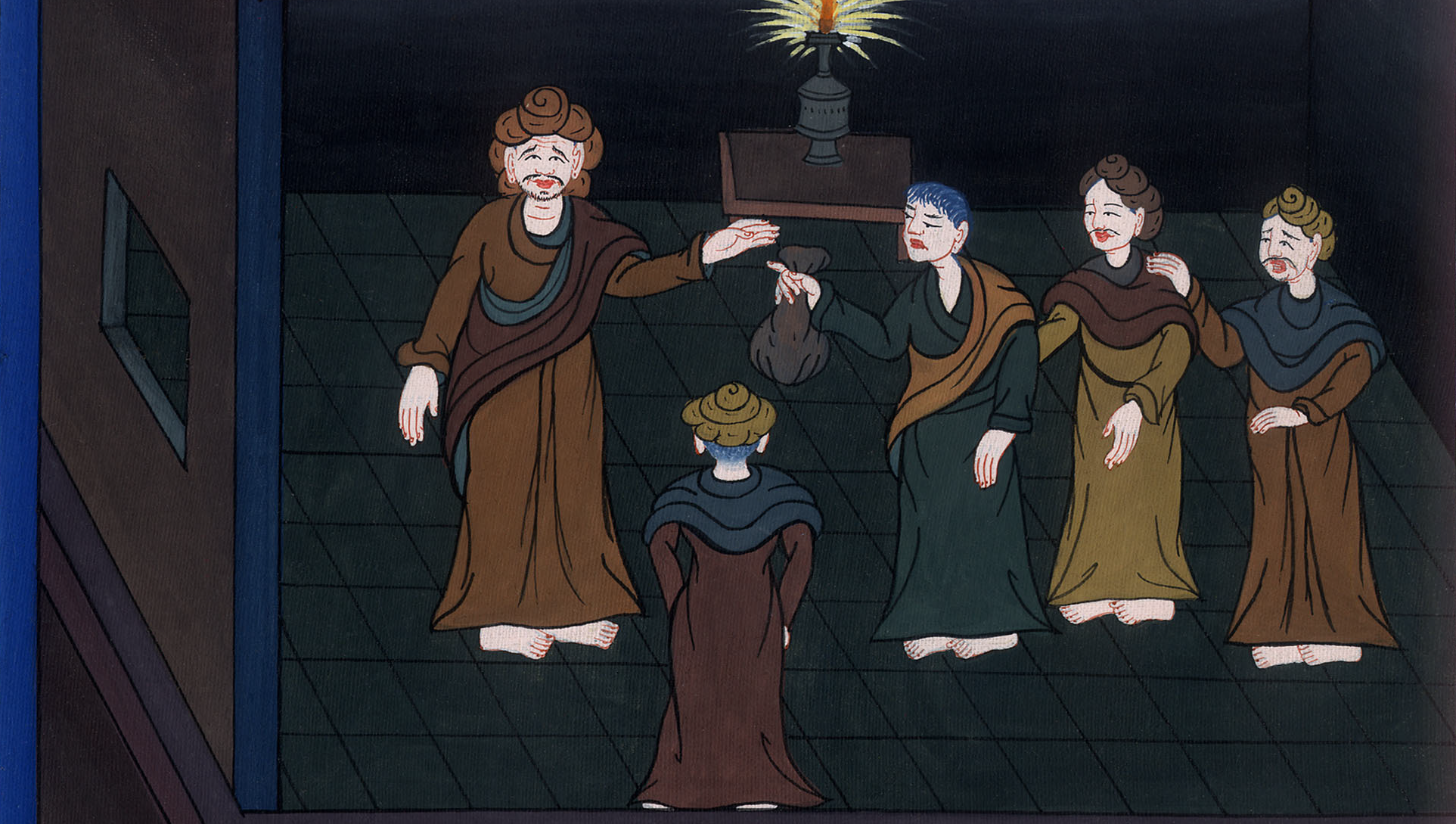 ལུ་ཀཱ 22
ཡུ་དཱ་ཡིས་རྒྱབ་གཏོད་
བྱེད་རྒྱུ་ཁས་ལེན་བྱས་པ།
ལུ་ཀཱ 22
ཡུ་དཱ་ཡིས་རྒྱབ་གཏོད་བྱེད་རྒྱུ་ཁས་ལེན་བྱས་པ།
Judas agrees to betray Jesus – Matt 26:14-16; Luke 21:37-22:6
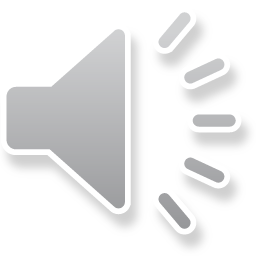 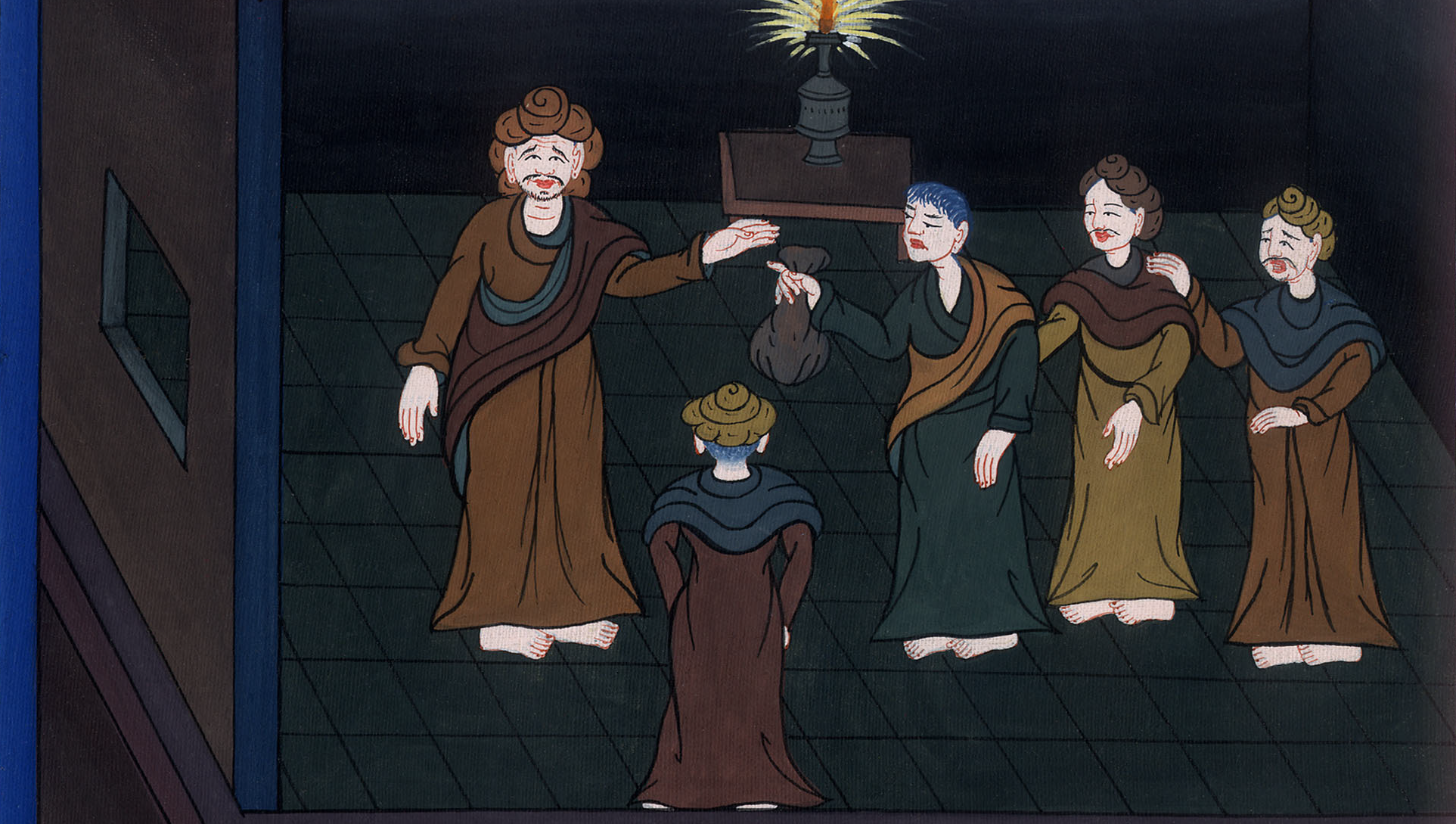 ལུ་ཀཱ 22
ཡུ་དཱ་ཡིས་རྒྱབ་གཏོད་
བྱེད་རྒྱུ་ཁས་ལེན་བྱས་པ།
This work is licensed under a Creative Commons Attribution-ShareAlike 4.0 International License
37ཉིན་ལྟར་ཁོང་གིས་མཆོད་ཁང་ཆེན་མོའི་ཁྱམས་རར་ཆོས་བསྟན་གནང་བ་དང༌། མཚན་མོར་ཁོང་ཕྱི་རོལ་ཏུ་ཕེབས་ནས་སྐྱུར་རུ་ཟེར་བའི་ཤིང་གི་རི་ལ་བཞུགས།
luke 2137Every day Jesus taught at the temple, but every evening He went out to spend the night on the Mount of Olives.
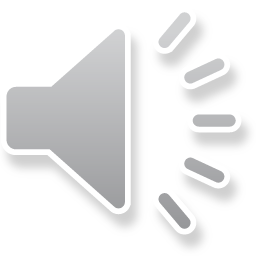 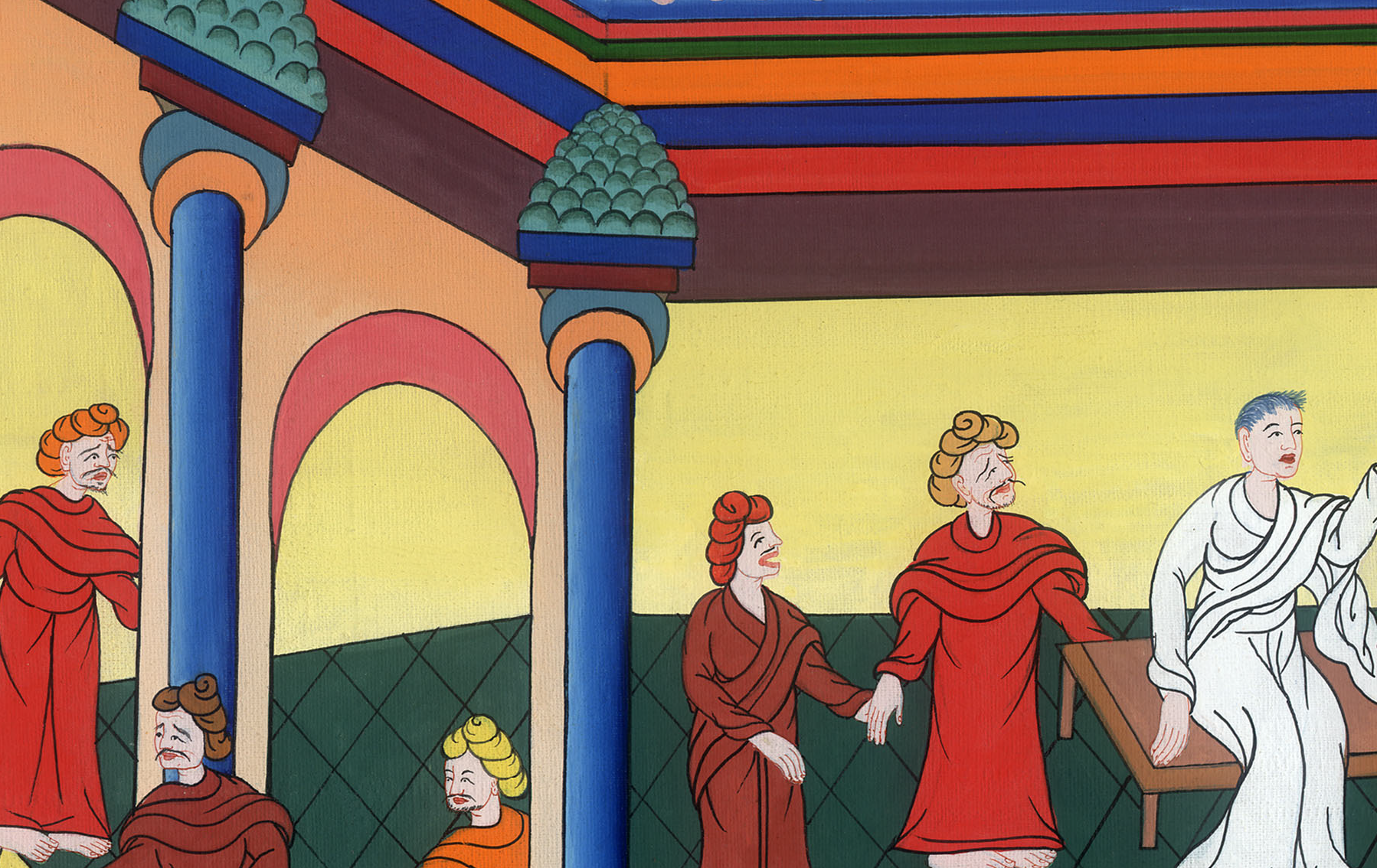 ལུ་ཀཱ 21:37
38ཡང་ཁོང་གི་གསུང་ལ་ཉན་པའི་ཕྱིར་མི་ཐམས་ཅད་སྔ་པོ་ལངས་ནས་མཆོད་ཁང་ཆེན་མོར་འགྲོ་མྱོང་ངོ༌། །
38And early in the morning all the people would come to hear Him at the temple.
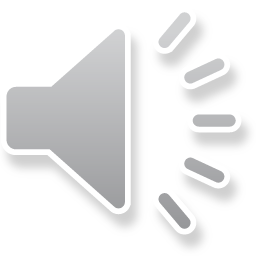 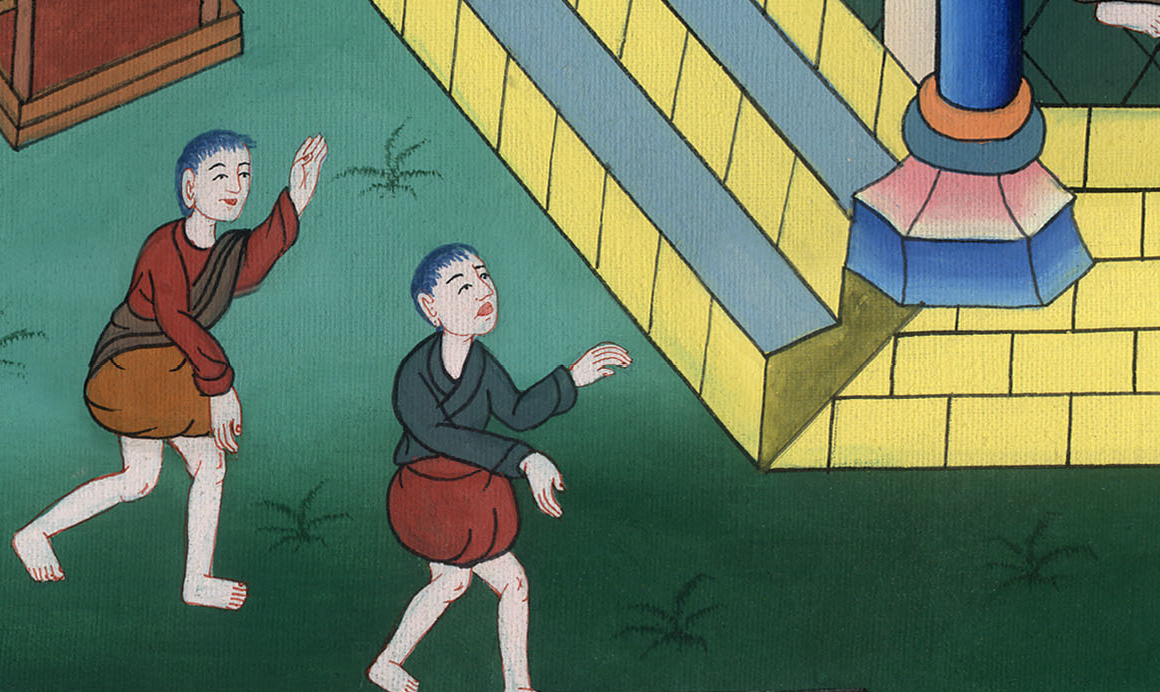 ལུ་ཀཱ 21:38
22:1དེ་ཡང་སྐྱུར་རྩི་མེད་པའི་བག་ལེབ་དུས་ཆེན་ནམ་པེ་སག་ཅེས་བྱ་བའི་དུས་ཆེན་ཉེ་བར་སླེབས་པ་དང༌།
22:1Now the Feast of Unleavened Bread, called the Passover, was approaching,
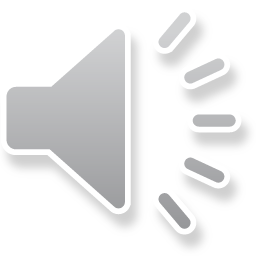 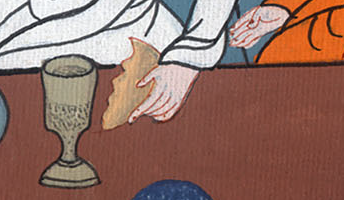 ལུ་ཀཱ 22:1
2མི་ཚོགས་ལ་འཇིགས་པས་ཡ་ཧུ་དཱ་པའི་བླ་ཆེན་དང་ཆོས་ཁྲིམས་ལ་མཁས་པའི་མི་ཡིས་ཡེ་ཤུ་གཡོ་ཐབས་ཀྱི་ངང་ནས་གསོད་པའི་གོ་སྐབས་བཙལ།
2and the chief priests and scribes were looking for a way to put Jesus to death; for they feared the people.
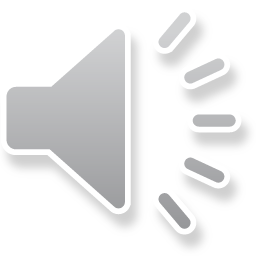 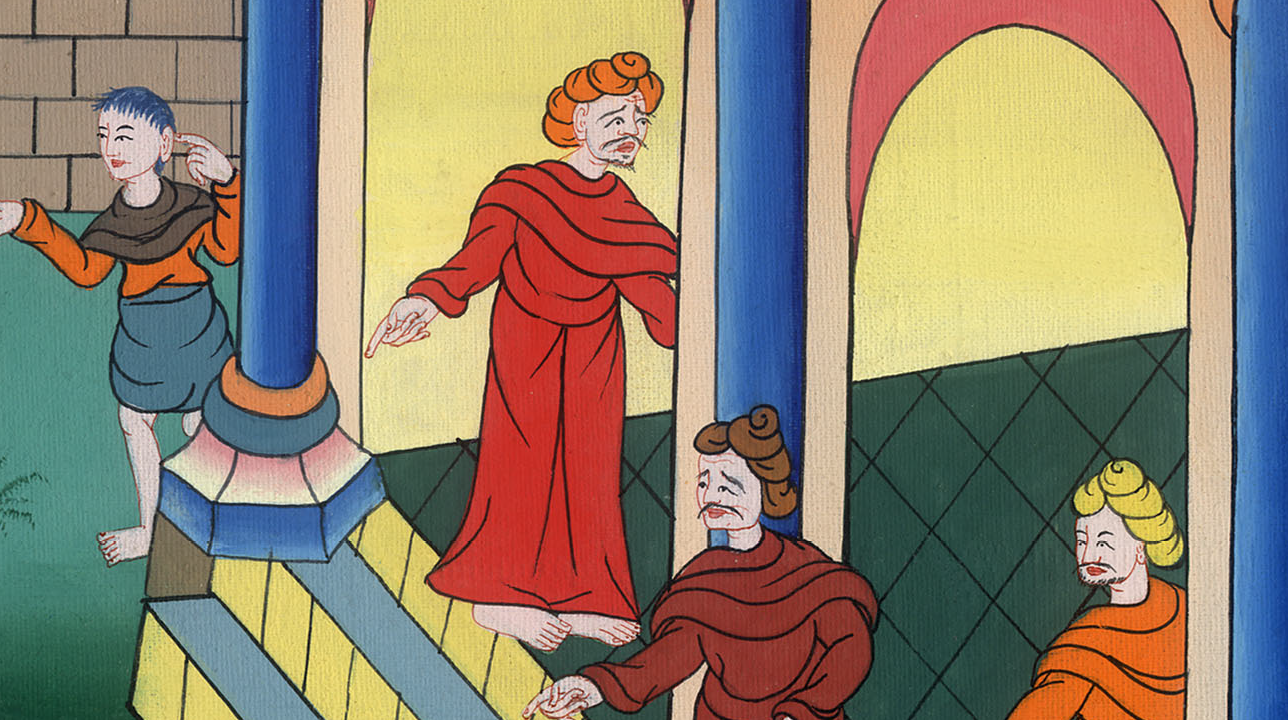 ལུ་ཀཱ 22:2
3ཡང་ཡེ་ཤུའི་ཉེ་གནས་བཅུ་གཉིས་པོ་ལས་ཡུ་དཱ་དབྱི་སི་ཀར་རེ་ཞེས་ཟེར་བའི་མི་ཞིག་གི་སེམས་ནང་དུ་བདུད་སཱ་ཏན་ཞུགས་ཏེ།
3Then Satan entered Judas Iscariot, who was one of the Twelve.
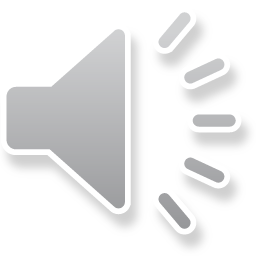 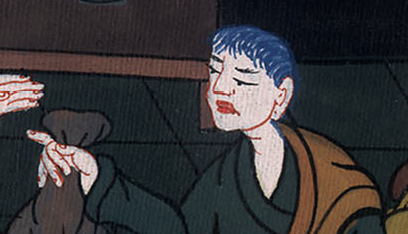 ལུ་ཀཱ 22:3
4ཡ་ཧུ་དཱ་པའི་བླ་ཆེན་རྣམས་དང༌། མཆོད་ཁང་ཆེན་མོའི་སྲུང་དམག་གི་དཔོན་པོའི་རྩར་སོང་ནས་ཡེ་ཤུ་ཁོ་ཚོའི་ལག་ཏུ་སྤྲོད་རྒྱུའི་གྲོས་སྡུར་བྱས།
4And Judas went to discuss with the chief priests and temple officers how he might betray Jesus to them.
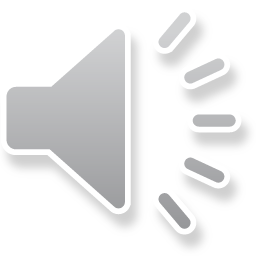 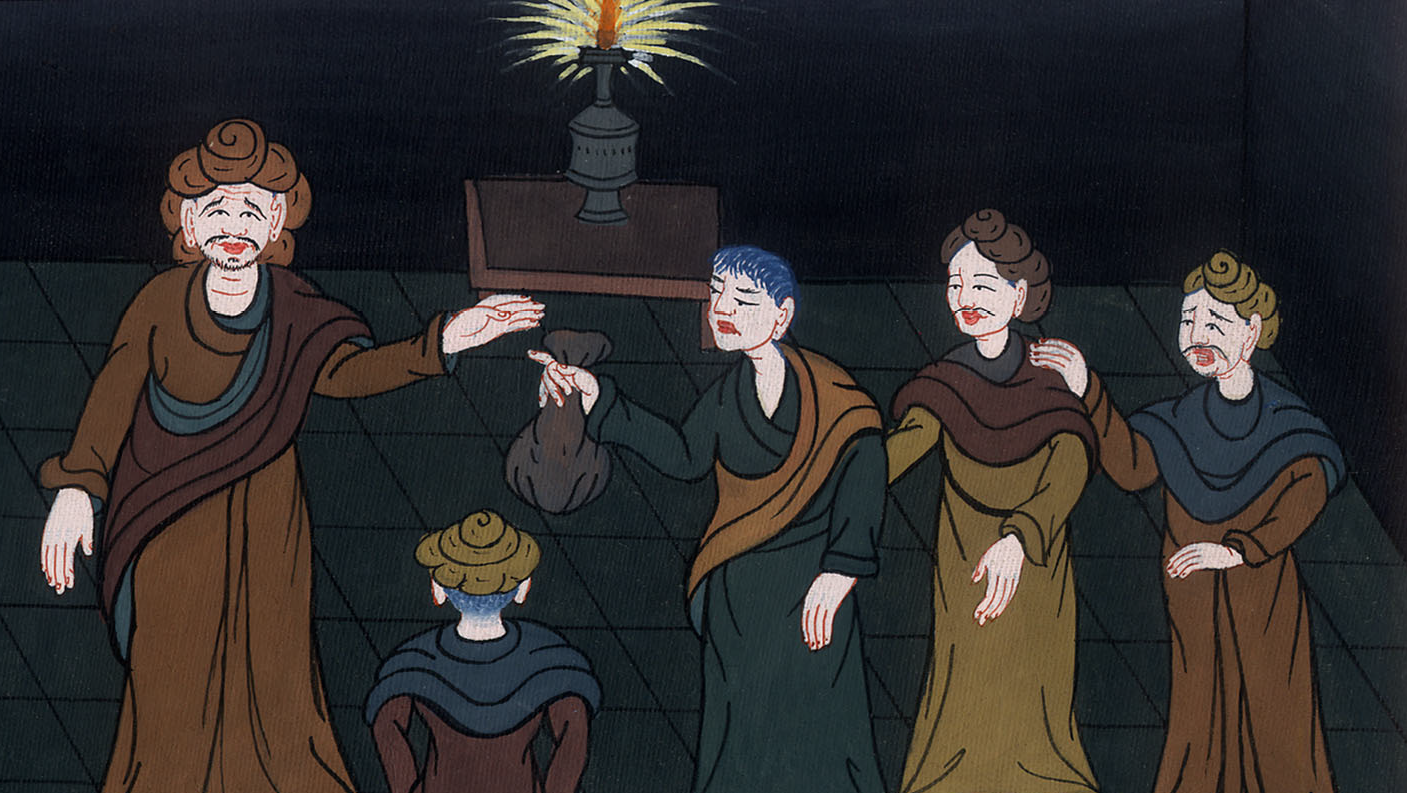 ལུ་ཀཱ 22:4
མད་ཐཱ། 26:15ཁོ་ཚོར་“གལ་ཏེ་ངས་ཁོང་ཁྱེད་ཀྱི་དབང་དུ་གཏད་ན་ཁྱེད་ཀྱིས་ང་ལ་ག་རེ་སྟེར་རམ་”ཞེས་བཤད་པས། ཁོ་ཚོས་ཁོ་ལ་དངུལ་སྒོར་སུམ་ཅུ་སྟེར།
Matt 26:15and asked, “What are you willing to give me if I hand Him over to you?” And they set out for him thirty pieces of silver.
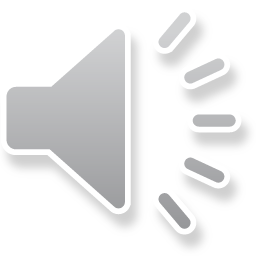 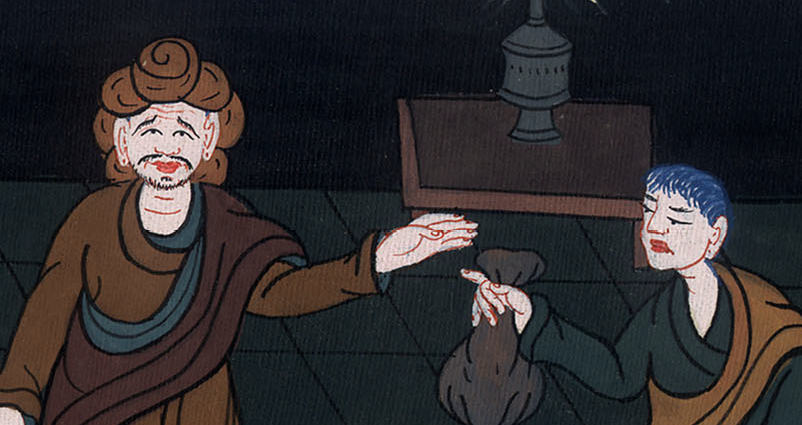 མད་ཐཱ། 26:15
ལུ་ཀཱ 22:6ཁོས་དེ་ལ་མོས་མཐུན་བྱས་པ་དང༌། མི་ཚོགས་མེད་པའི་སྐབས་དང་བསྟུན་ནས་ཡེ་ཤུ་ཁོ་ཚོའི་ལག་ཏུ་སྤྲོད་རྒྱུའི་གོ་སྐབས་བཙལ།
Luke22:6Judas consented, and began to look for an opportunity to betray Jesus to them in the absence of a crowd.
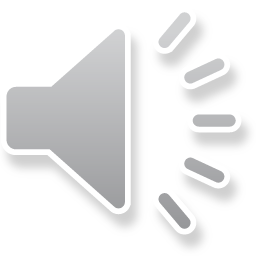 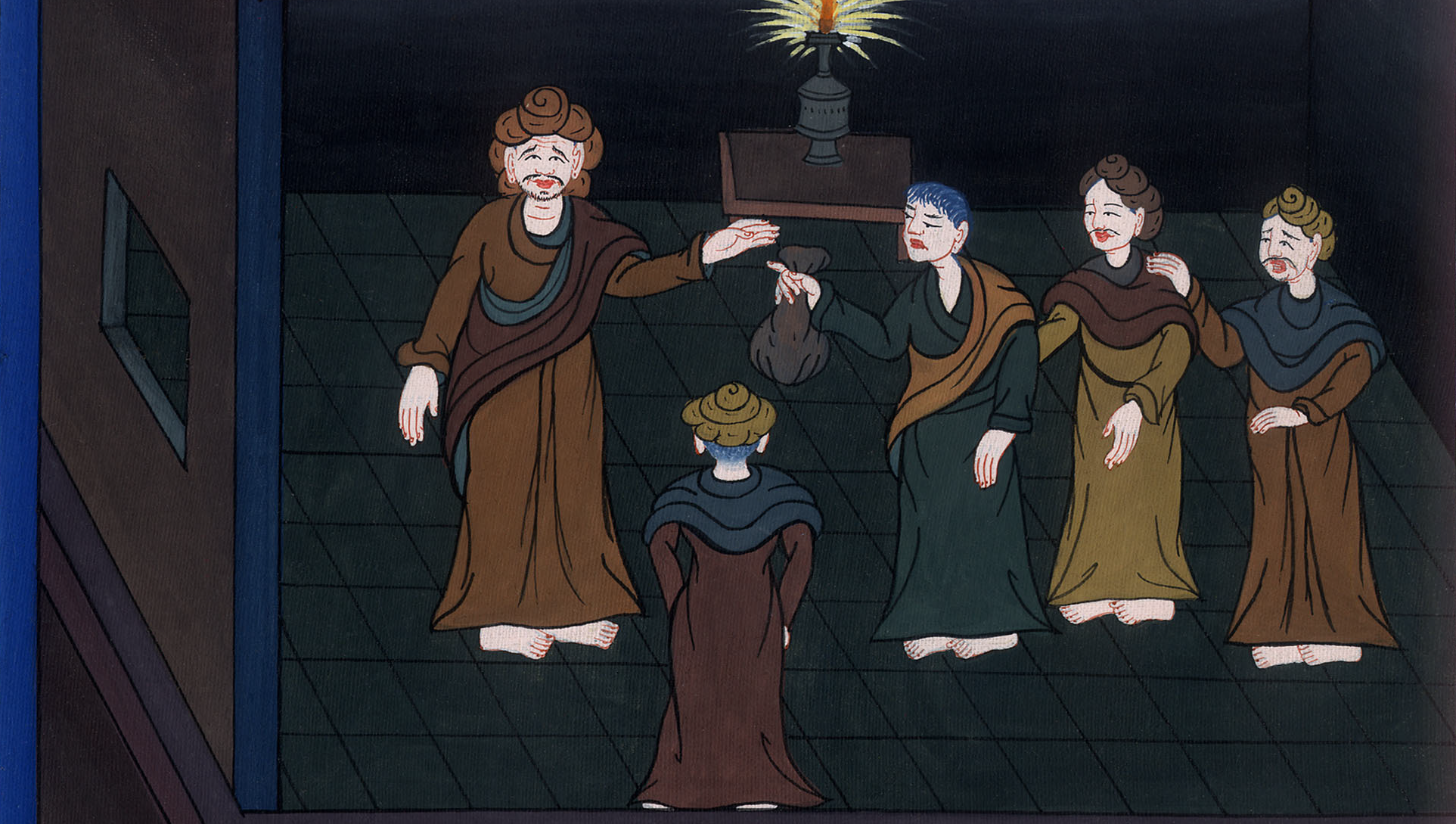 ལུ་ཀཱ 22:6